ИНСТРУКЦИЯ
Регистрация покупателя
ШАГ 1: вверху нажать кнопку «ЗАРЕГИСТРИРОВАТЬСЯ».
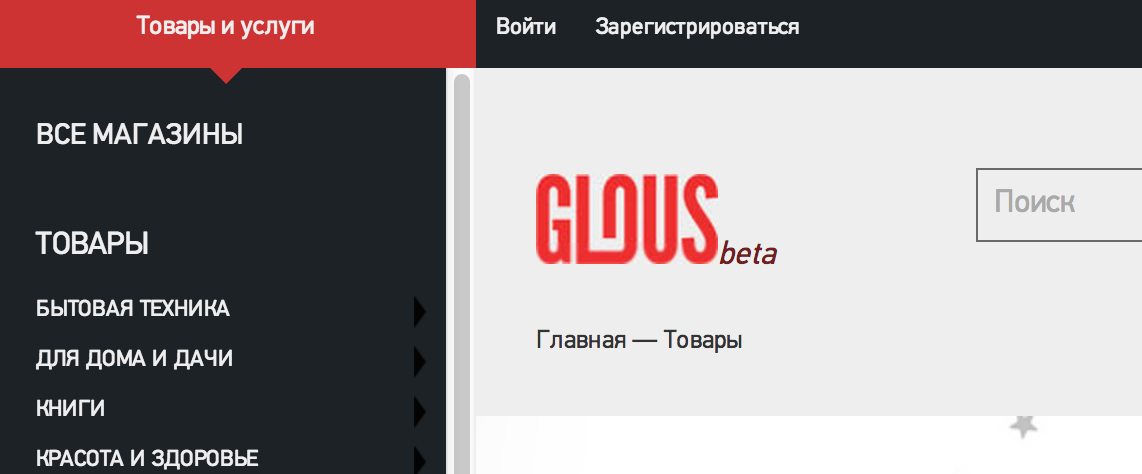 ИНСТРУКЦИЯ
Регистрация покупателя
ШАГ 2: 

Далее, необходимо выбрать и 
нажать кнопку «Я ПОКУПАТЕЛЬ» 
или 
«Я ПОКУПАТЕЛЬ (компания)». 
Алгоритм регистрации 
одинаковый, различия 
составляют поля 
для «КОМПАНИЙ».
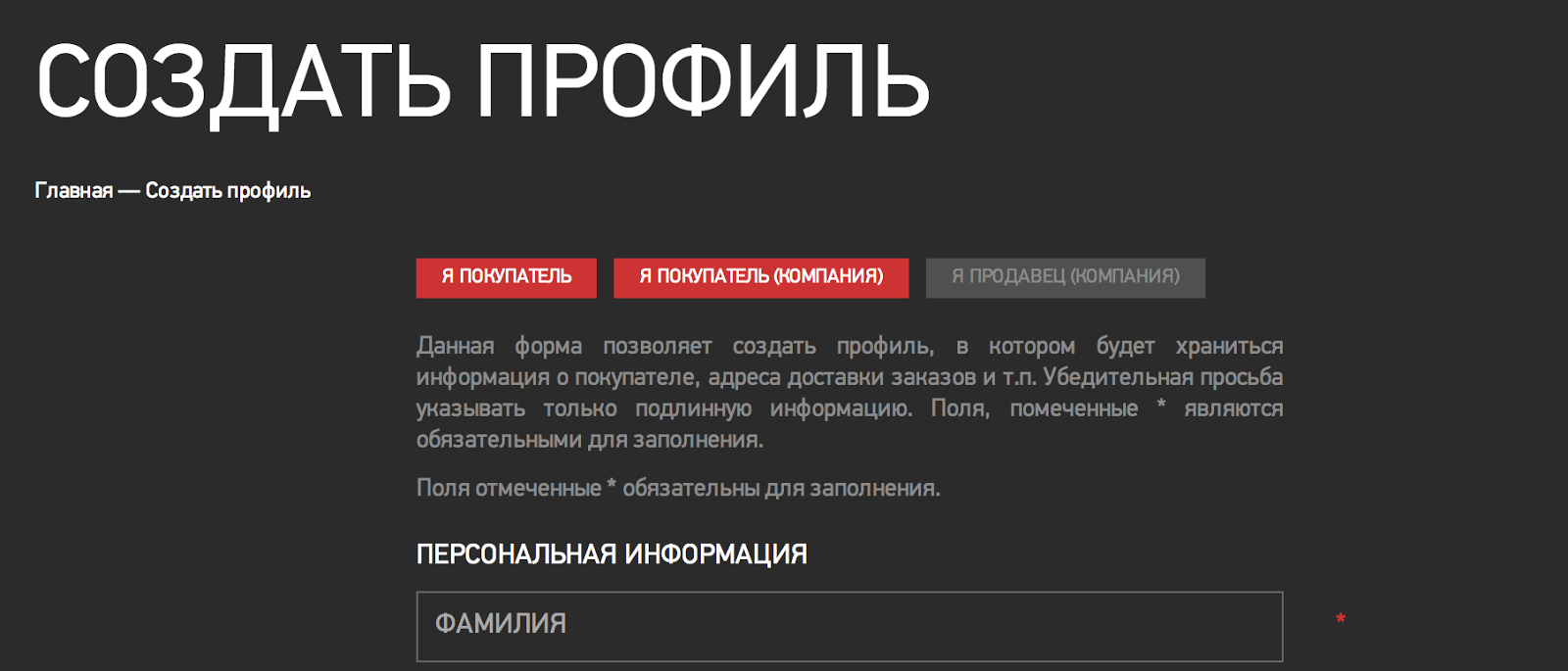 ИНСТРУКЦИЯ
Регистрация покупателя
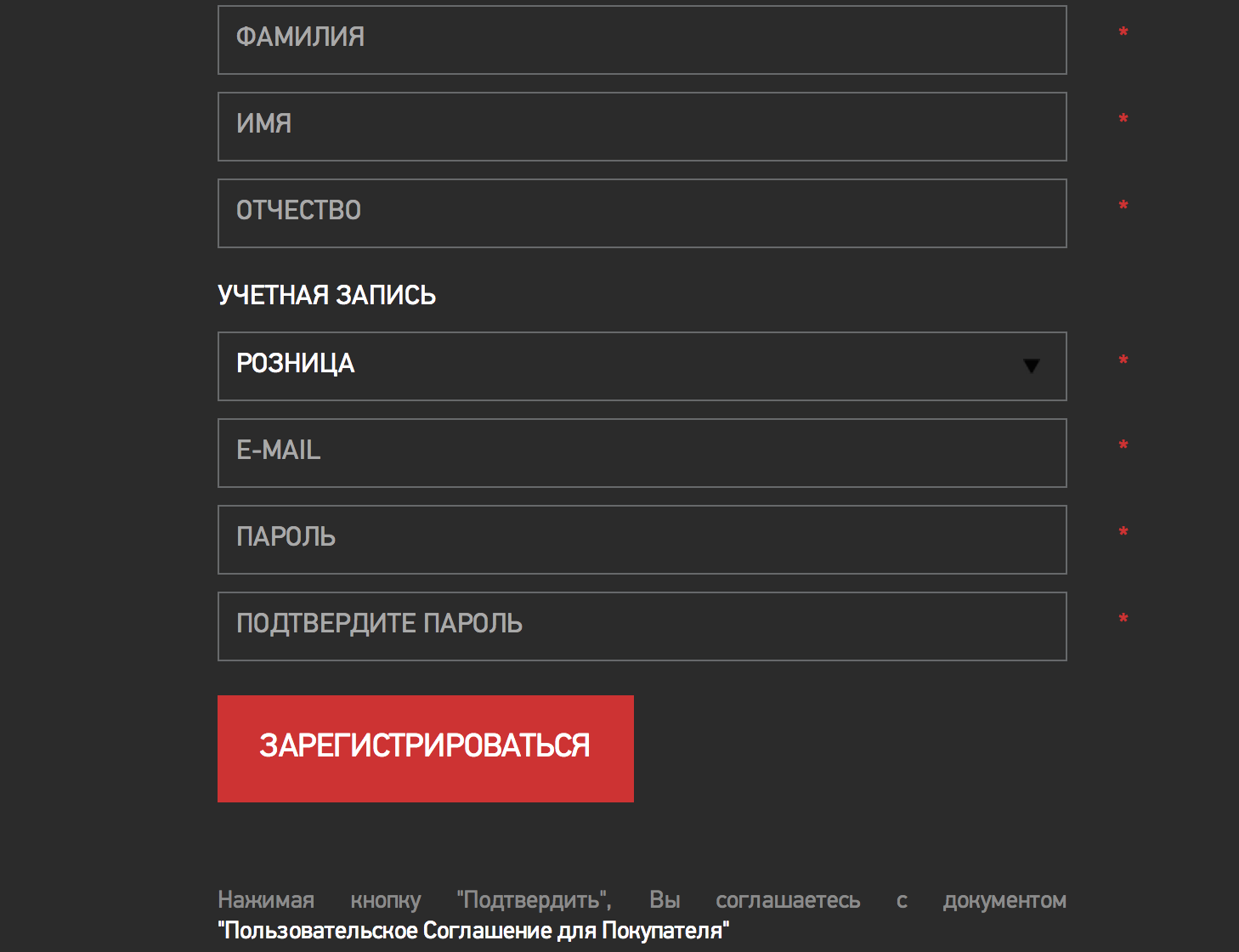 ШАГ 3: 

Далее нужно пройти регистрацию, 
заполнив все поля.

(поля обозначенные значком* - являются 
обязательными для заполнения).

Нажмите «ЗАРЕГИСТРИРОВАТЬСЯ».
ИНСТРУКЦИЯ
Регистрация покупателя
ШАГ 4: 

Вы нажали «ЗАРЕГИСТРИРОВАТЬСЯ». 

На указанный Вами при регистрации e-mail будет отправлено письмо с подтверждением, что Ваши данные приняты.

Если регистрация прошла успешно, в течение двух часов на Ваш e-mail будет отправлен Агентский договор в области электронной коммерции (для покупателей - компаний), либо подтверждающее письмо о регистрации (для покупателей - частных лиц).
ИНСТРУКЦИЯ
Регистрация покупателя
Далее Вы можете «войти» 
в свой личный профайл 
(для компании/ либо для частных лиц).

Для этого нужно нажать 
кнопку «ВОЙТИ» на главной странице:
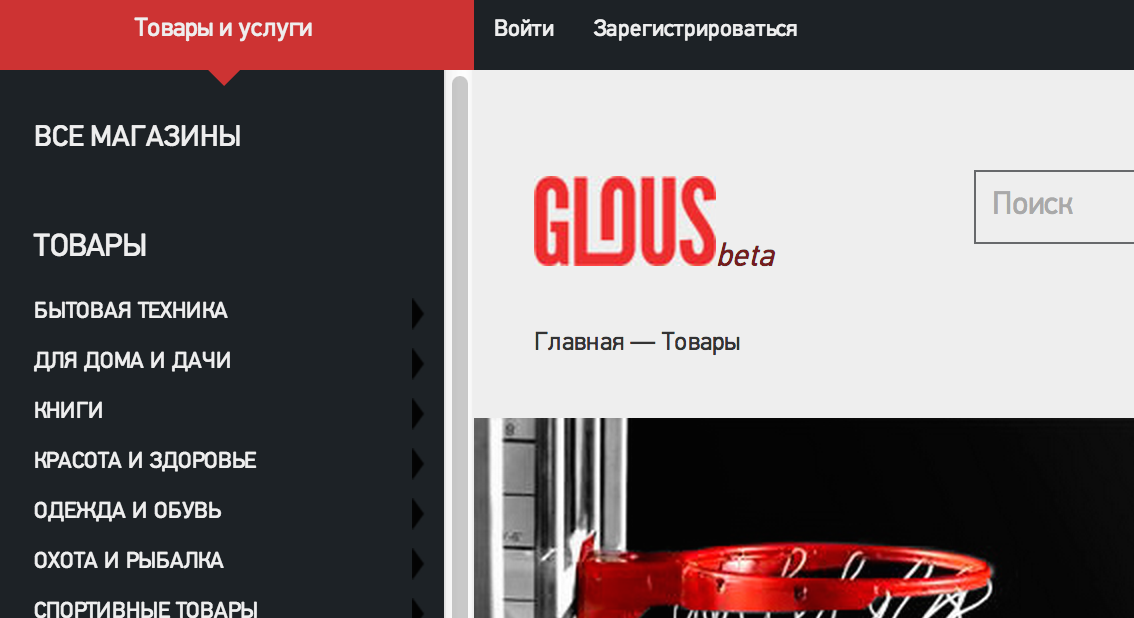 ИНСТРУКЦИЯ
Регистрация покупателя
ШАГ 5: 

Появится окно. 
Нажмите «Я ПОКУПАТЕЛЬ»:

Вам необходимо ввести 
свой e-mail и пароль.

Далее нажмите «ВОЙТИ».

Вы вошли в свой личный профайл на GLOUS.RU! Приятных покупок!
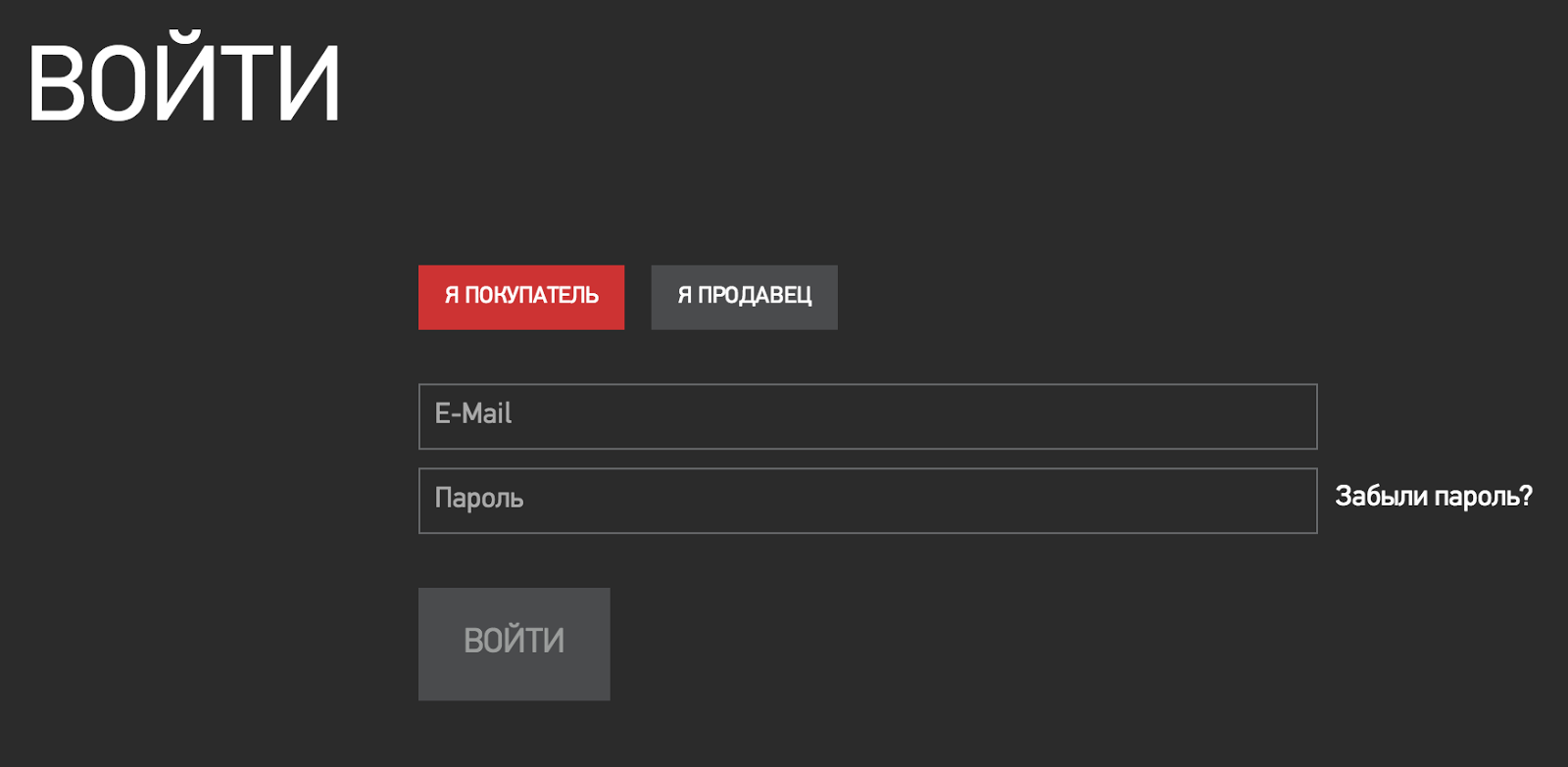